Optimising the Web
COMP3227 Web Architecture & Hypertext Technologies
Dr Heather Packer – hp3@ecs.soton.ac.uk
[Speaker Notes: More efficient network usage]
Physical Limits
Upper limit on speed of communication is the speed of light: c = 300,000,000 m/s

A message sent halfway round the world on a great circle route will take a minimum of 0.067 s to reach its destination
~20,000 km
Image: NASA
[Speaker Notes: Global information system
40 k km]
Network Latency
The time between a source sending a packet and the destination receiving it

Actual speed of communication will be less than the speed of light:
Optical fibre is typically ~70% of c
Coaxial cable may be >80% of c

Routers, switches, etc introduce delays
0.067s
Image: NASA
The Internet Protocol Suite
HTTP  SMTP  FTP  DNS  SSH  IMAP  POP  TLS ...
Application Layerprocess-to-process
Transmission Control Protocol (TCP)
User Datagram Protocol (UDP)
Transport Layer
host-to-host
Internet Protocol (IP)
Internet Layer
addressing and routing
Ethernet
802.11 (WiFi)
Link Layer
physical transmission
[Speaker Notes: http something for sending data to one process to another
Managin communication betwenen one host to another 
UDP unreliable
TCP 
Adressing and route
Phyical ethernet or wifi]
HTTP over TCP
HTTP runs on top of TCP (Transmission Control Protocol) 
TCP provides a reliable connection 
Guarantees that packets will eventually reach their destination
Lost packets are resent

Opening an HTTP connection requires that a TCP connection be opened first
[Speaker Notes: Network or host failure

open tcp connection first, which is where latency in the network starts to bite]
TCP Set-up and Teardown
TCP establishes reliable connection using a three-way handshake
SYN, SYN/ACK, ACK
SYNchornize, ACKnoweldgement
Lower limit for the duration of this exchange to a host at the antipodes: 0.2 s
for just the TCP connection (no HTTP)
at the speed of light
without additional delays
before any additional overhead from the TLS handshake
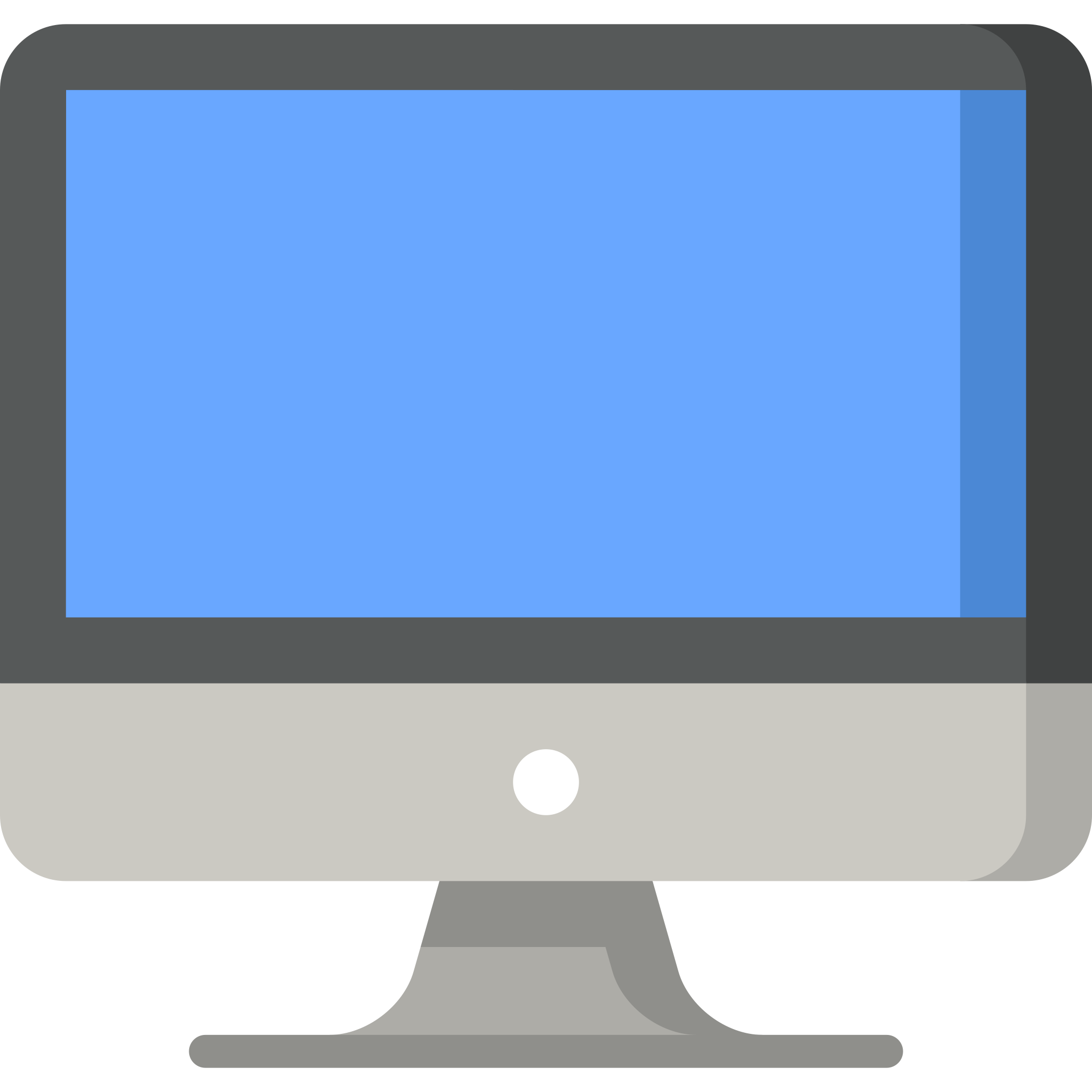 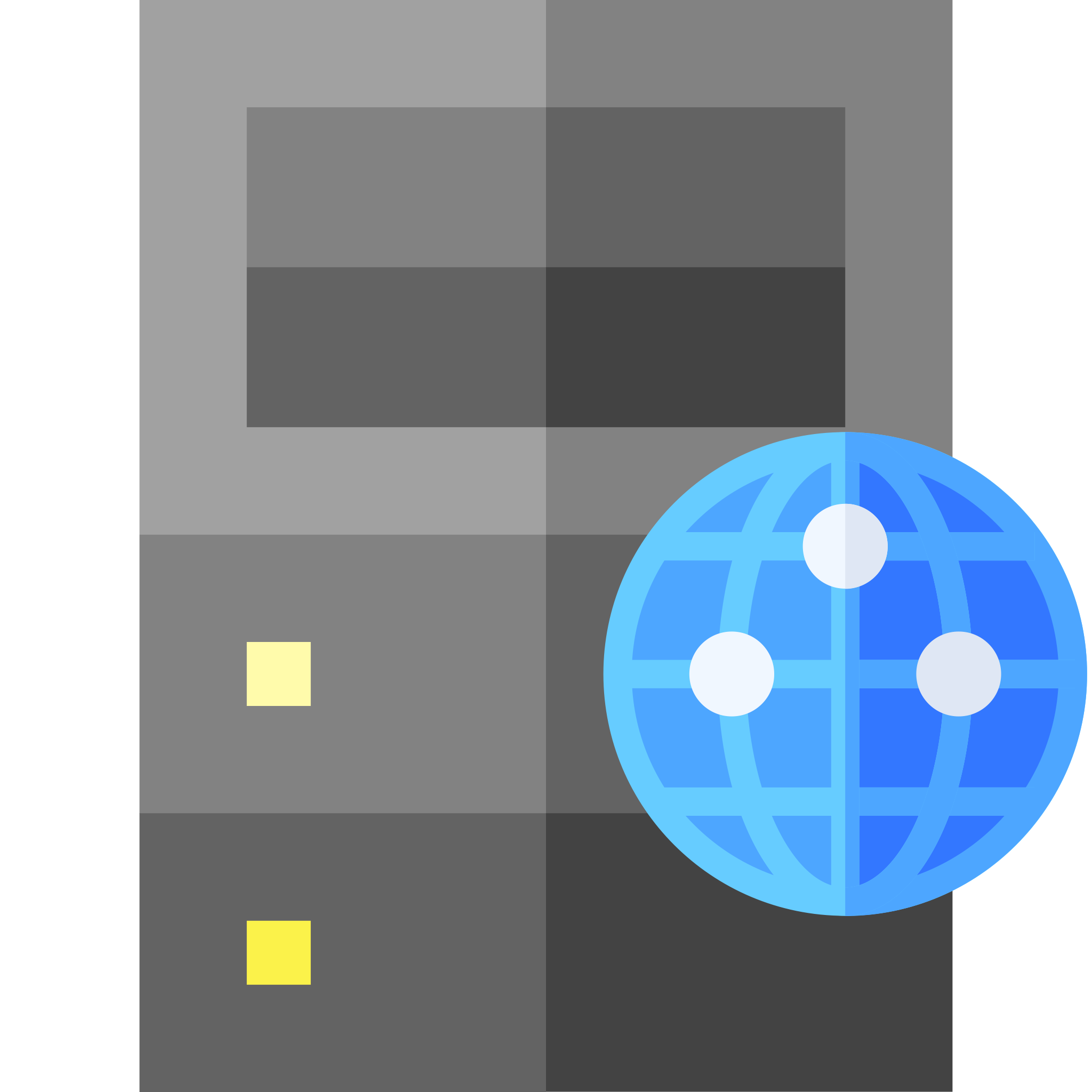 SYN
0.067 s
SYN/ACK
0.067 s
0.2 s
ACK
0.067 s
[Speaker Notes: Involves three way handshake

Just tcp connection
No other additional delays or overheads from http]
HTTP/1.0 and earlier
Before HTTP/1.1, each HTTP request used a separate TCP connection

Expensive and time-consuming!
3-way handshake for each TCP open
4-way handshake for each TCP close
Latency issues

Some clients open multiple connections at same time
Increased server load to handle many simultaneous connections
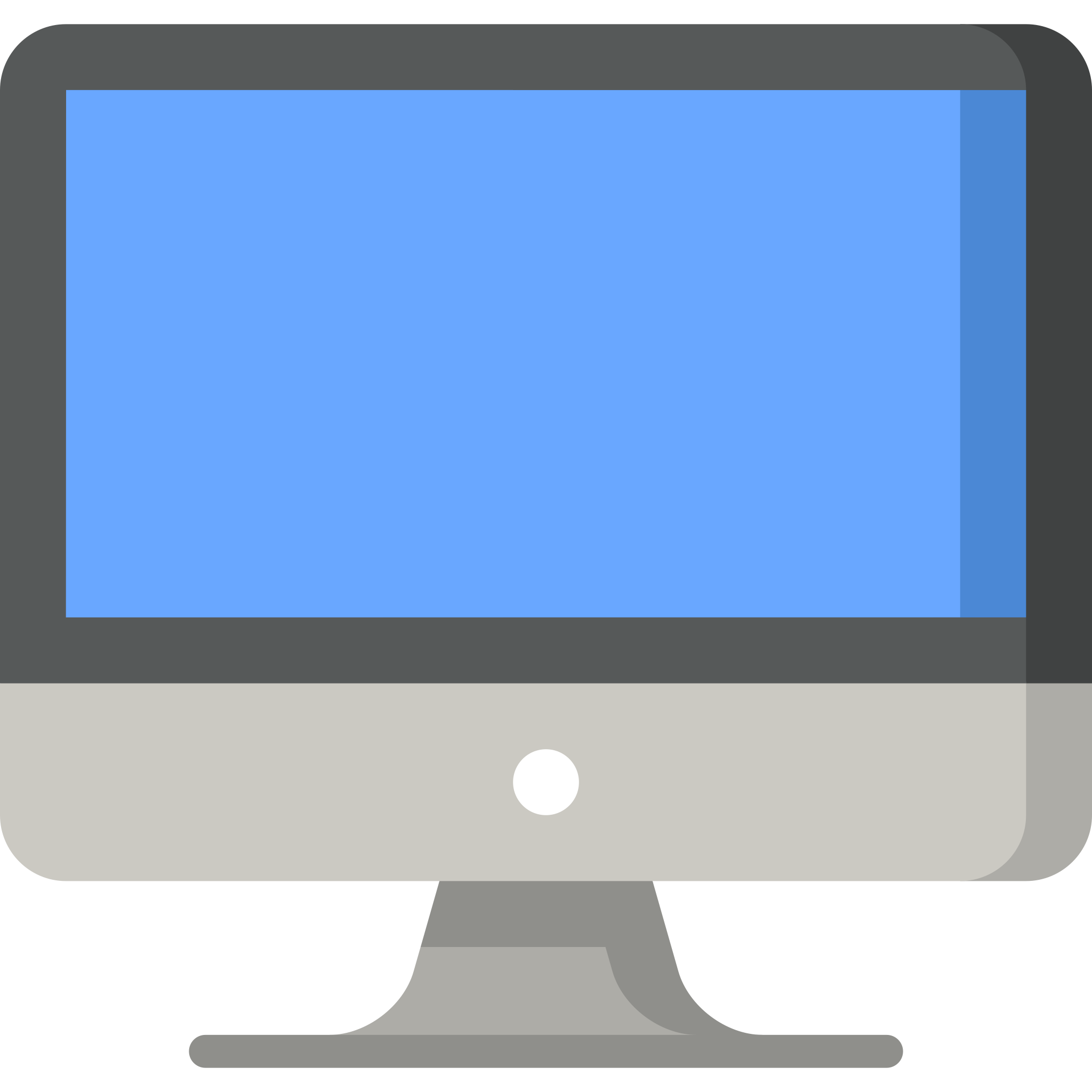 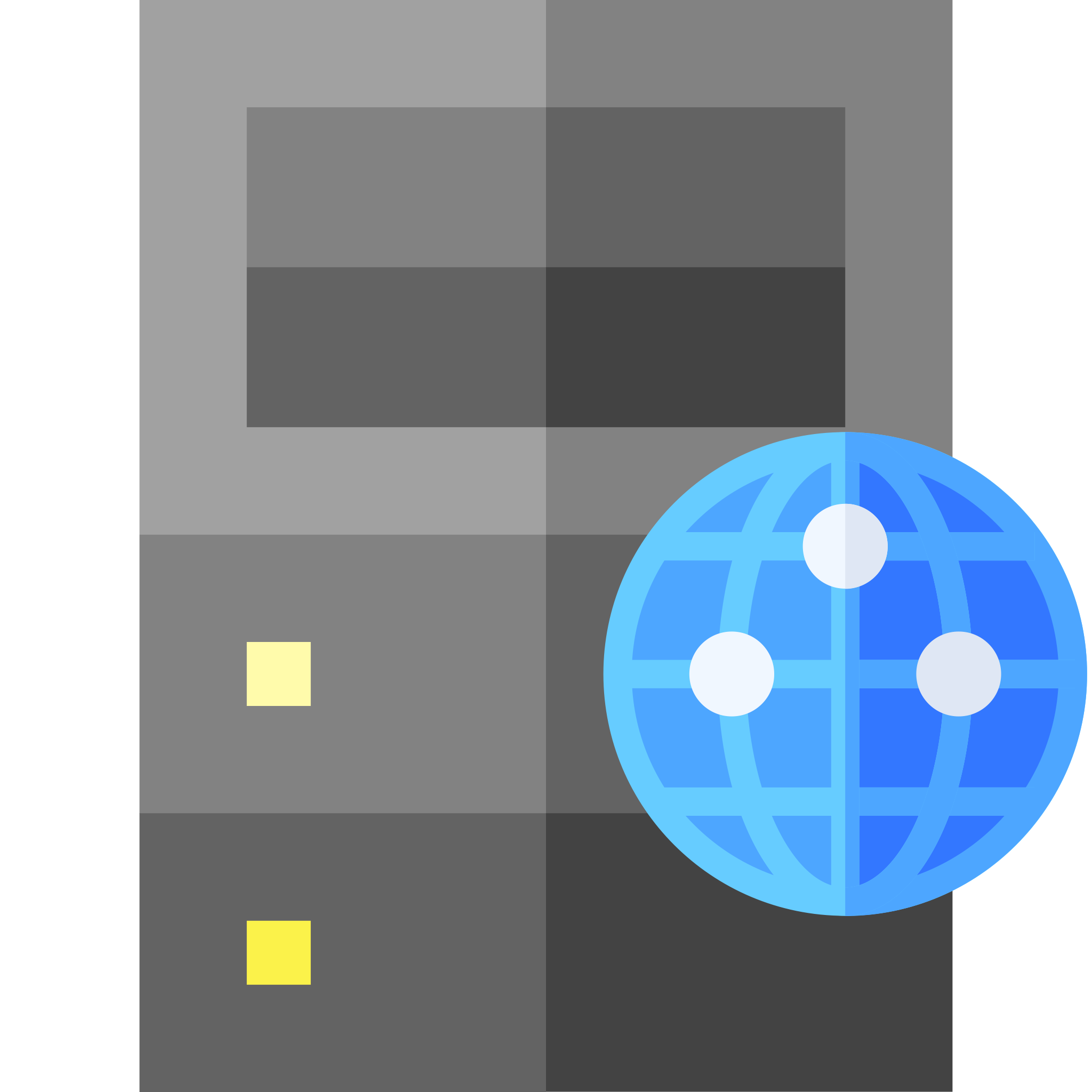 GET
TCP open
200 OK
TCP close
GET
TCP open
200 OK
TCP close
GET
TCP open
200 OK
TCP close
[Speaker Notes: TCP Open is what the user will see
HTTP 
Text only html
Mosaic introduced images
Fetch html
Fetch image individually
No progressive rending
Wait for all images to be downloaded
Some clients open many tcp
Increased load
Throttled tcp connections]
HTTP keep-alive
HTTP/1.1 introduced keep-alive
TCP connections reused for multiple HTTP requests
one TCP open and TCP close handshake

Still latency issues, but now in the application layer rather than the transport layer
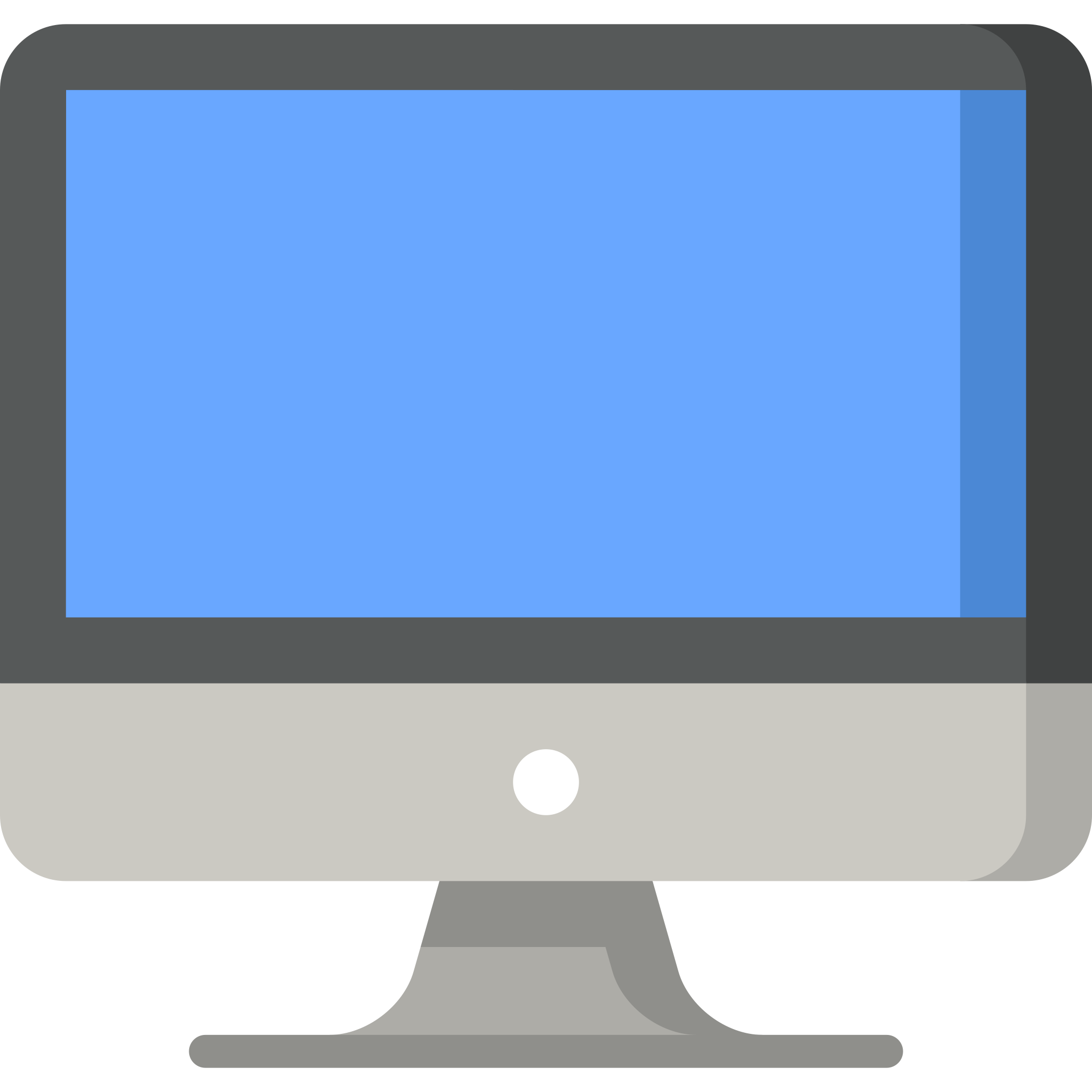 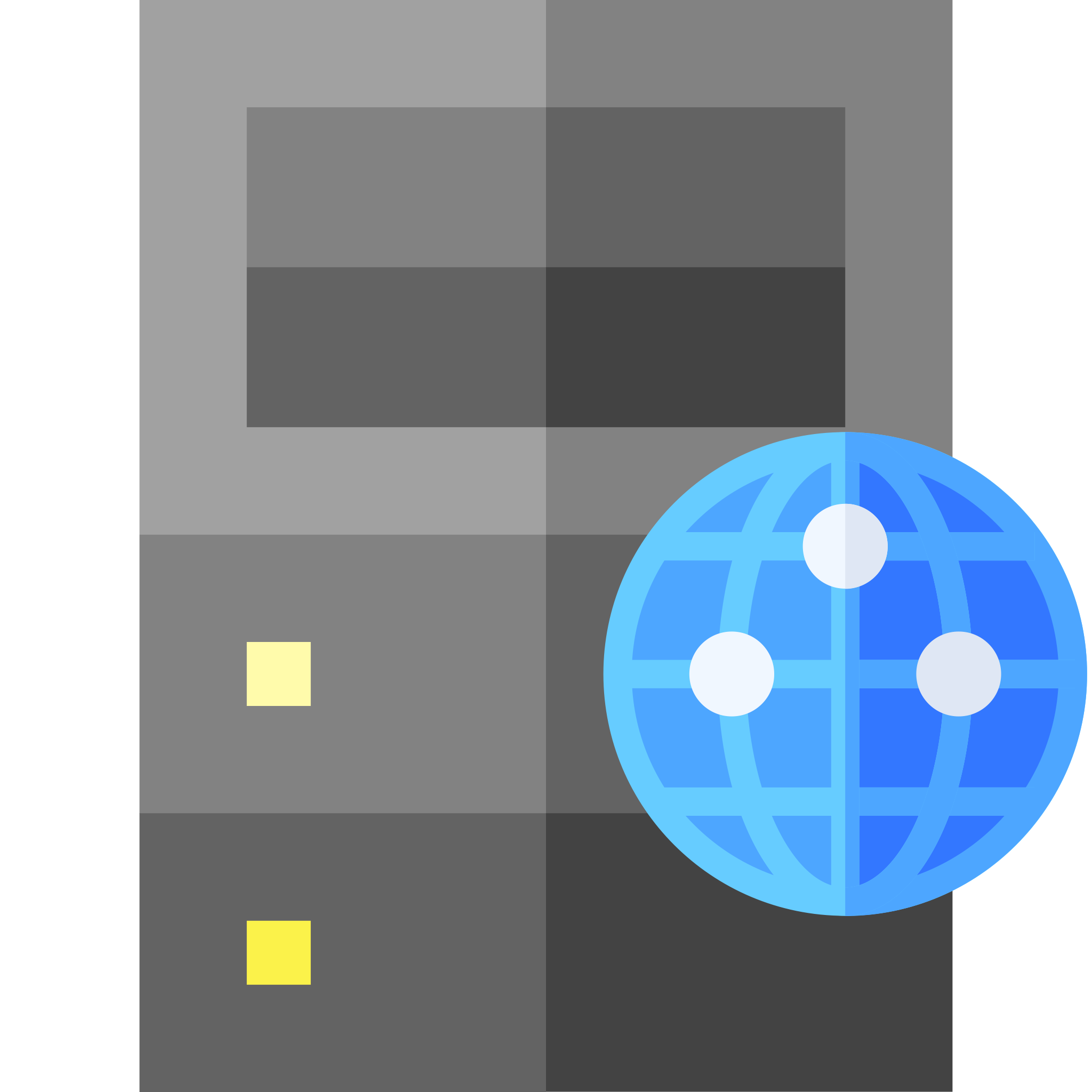 GET
TCP open
200 OK
GET
200 OK
GET
200 OK
TCP close
[Speaker Notes: Same connection multiple http requests
Netcat or opensll 
Don’t immediately close connection
Reduced latency the application layer not the transport layer]
HTTP pipelining
Also available from HTTP/1.1
Pipelining allows multiple requests to be made without waiting for responses
Server must send responses in same order as received requests
Reduces application layer latency
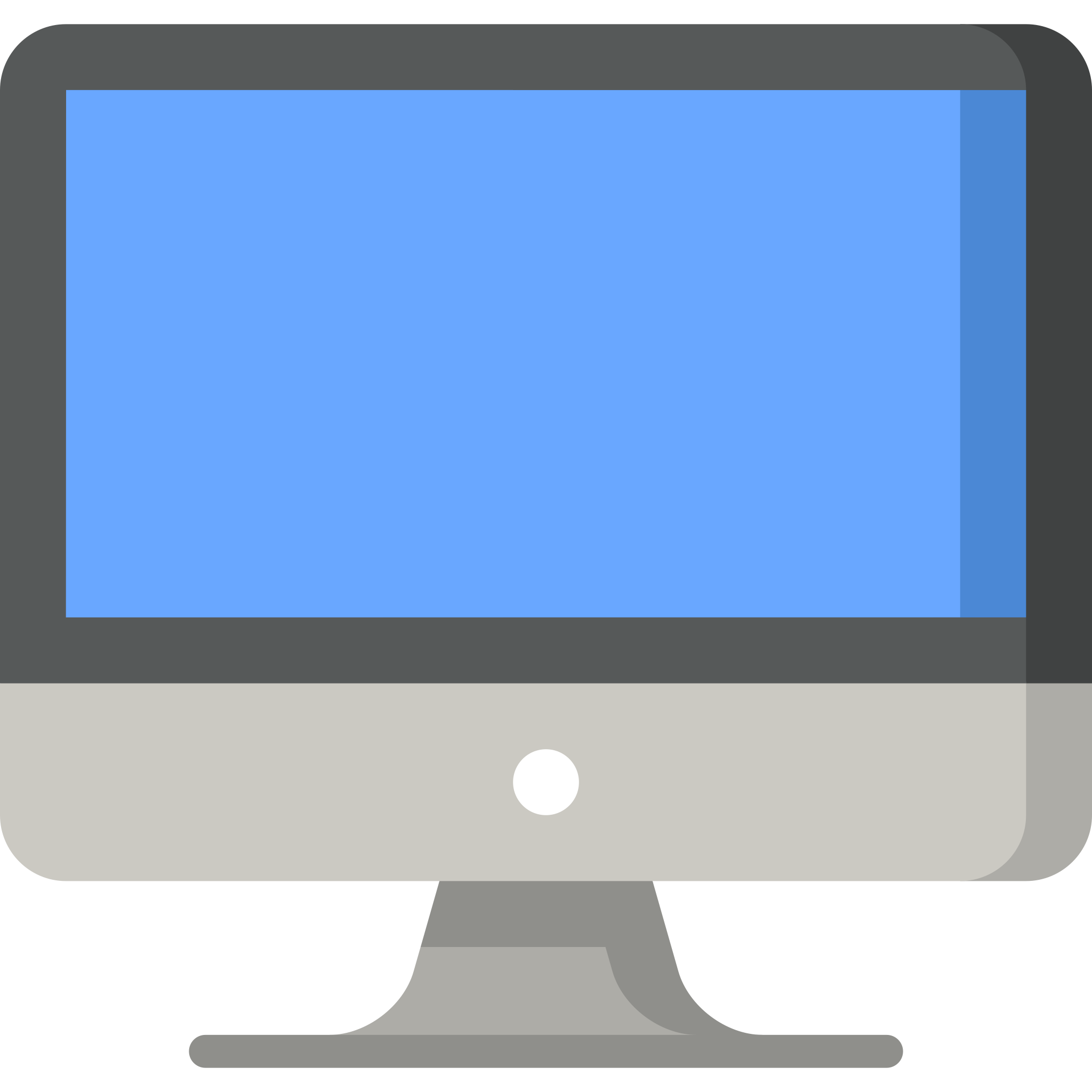 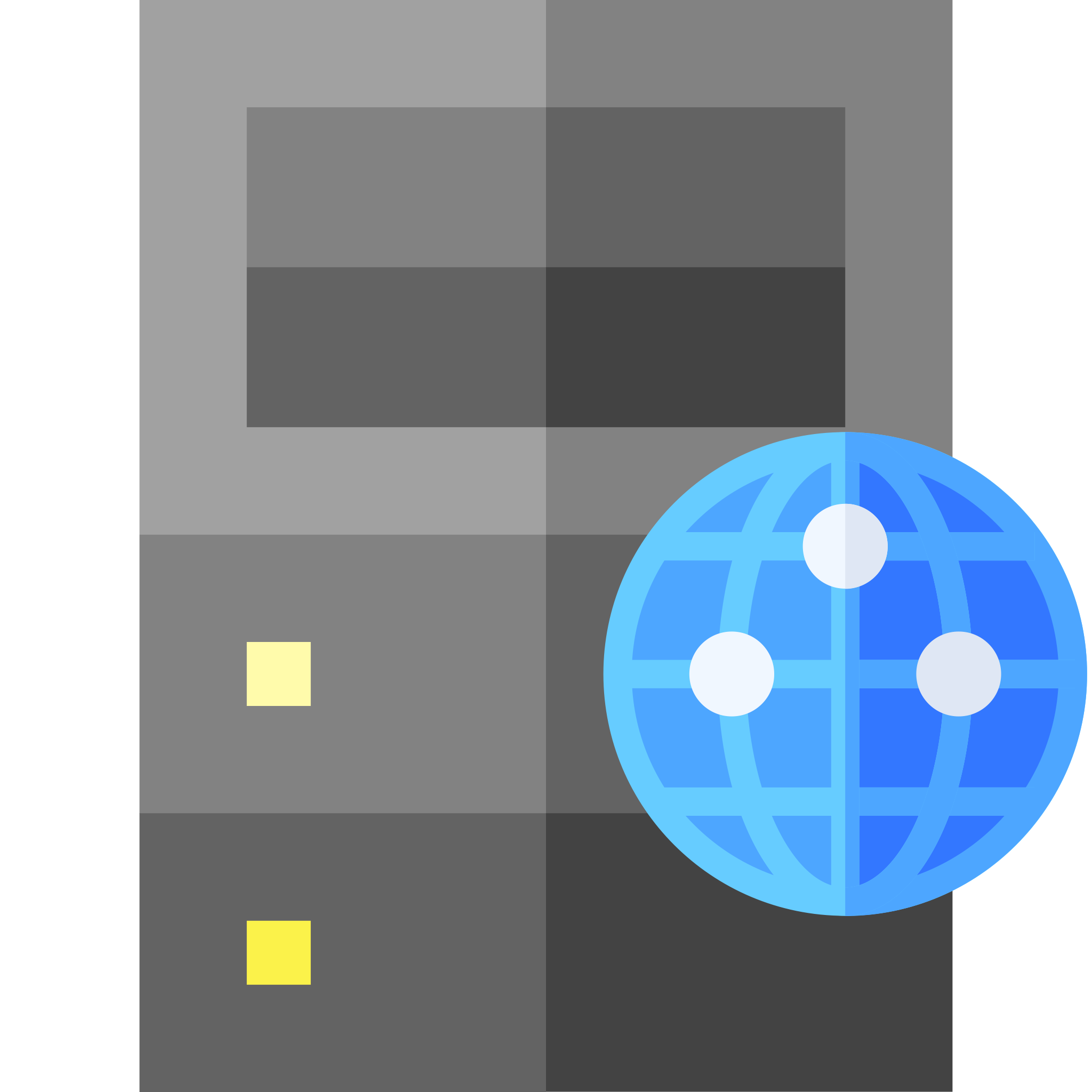 GET
TCP open
GET
GET
200 OK
200 OK
200 OK
TCP close
[Speaker Notes: Multiple requests
Same order requests and responses]
Network bandwidth
Latency isn’t the only consideration
There are also limits to the data transfer capacity of the network
How long will it take to transmit a message?

Content encoding (covered in content negotiation lecture) can be used to compress message bodies
Smaller message body – less time taken to transmit
[Speaker Notes: Users notice latency
Messages limited to the transfer capcaity of the network
Content encoding to compress message body
Small less time to transmit

Limited of http of 1.1
http 2 and 3 improve efficiency separate the semantics part of http to the transport part.]
HTTP/2
First major HTTP revision since 1997
Based in part on earlier SPDY proposal from Google
Preserves existing HTTP semantics (methods, response codes, headers, etc)
RFC7540 published 14 May 2015

Offers four improvements over HTTP/1.1:
Multiplexed requests
Prioritised requests
Compressed headers
Server push
Belshe, M. et al (2015) Hypertext Transfer Protocol Version 2 (HTTP/2). RFC7540. Available at: https://tools.ietf.org/html/rfc7540
[Speaker Notes: 1997
2015
7 years
A lot of servers use http 1.1
Most modern browsers uses http 2
Based on google proposal called speedy
Four improvements
Multiple chanels]
HTTP/2 Multiplex requests
Single connection per client
Client and webserver receives requests asynchronously
Webserver use less resources
Ideally supports more users
good for full utilisation of the channel
HTTP/2 Prioritised requests
A connection may contain multiple streams - multiplexing
Each stream consists of a sequence of frames
Each stream has an associated priority
Frames from higher priority streams sent before those from lower priority streams
Allows asynchronous stream processing (unlike HTTP/1.1 Pipelining)
[Speaker Notes: -]
HTTP/2 Compressed headers
HTTP/1.1 can compress message bodies (using LZW/LZ77/deflate/Brotli)
Content-Encoding: header (see content negotiation lecture)
Sends headers in plain text

HTTP/2 also provides the ability to compress message headers
HTTP/2 Server push
HTTP/1.1 servers only send messages in response to requests

HTTP/2 enables a server to pre-emptively send (or push) multiple associated resources to a client in response to a single request.
Send images, stylesheets, etc before they’re requested by the client
HTTP/3
Named as future planned development of HTTP in 2018
Replaces TCP with QUIC over User Datagram Protocol (UDP)
Addresses shortcoming of HTTP/2; multiplexes are not visible to TCP's loss recovery mechanism, so a lost or reordered packet stalls all active requests
UDP is an unreliable protocol
No guarantee of delivery or ordering
Lightweight, however
QUIC
Eliminates some issues with TCP (blocking if packets are delayed or lost)
Supports multiplexed connections over UDP
Designed to reduce TLS overhead (see next lecture)
Bishop, M. (2020) Hypertext Transport Protocol Version 3 (HTTP/3). Internet Draft. Available at: https://quicwg.org/base-drafts/draft-ietf-quic-http.html
Further Reading
Fielding, R. and Reschke, J. (2014) Hypertext Transfer Protocol (HTTP/1.1): Message Syntax and Routing. RFC7230. (see §6)
https://tools.ietf.org/html/rfc7230
Belshe, M. et al (2015) Hypertext Transfer Protocol Version 2 (HTTP/2). RFC7540.
https://tools.ietf.org/html/rfc7540
Bishop, M. (2020) Hypertext Transport Protocol Version 3 (HTTP/3). Internet Draft.
https://quicwg.org/base-drafts/draft-ietf-quic-http.html
Securing HTTP
Securing HTTP
As originally designed, HTTP sends all data in the clear
Vulnerable to interception by third parties
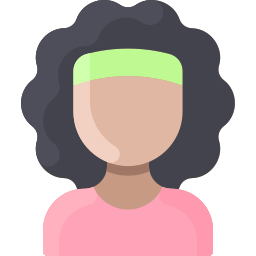 GET X
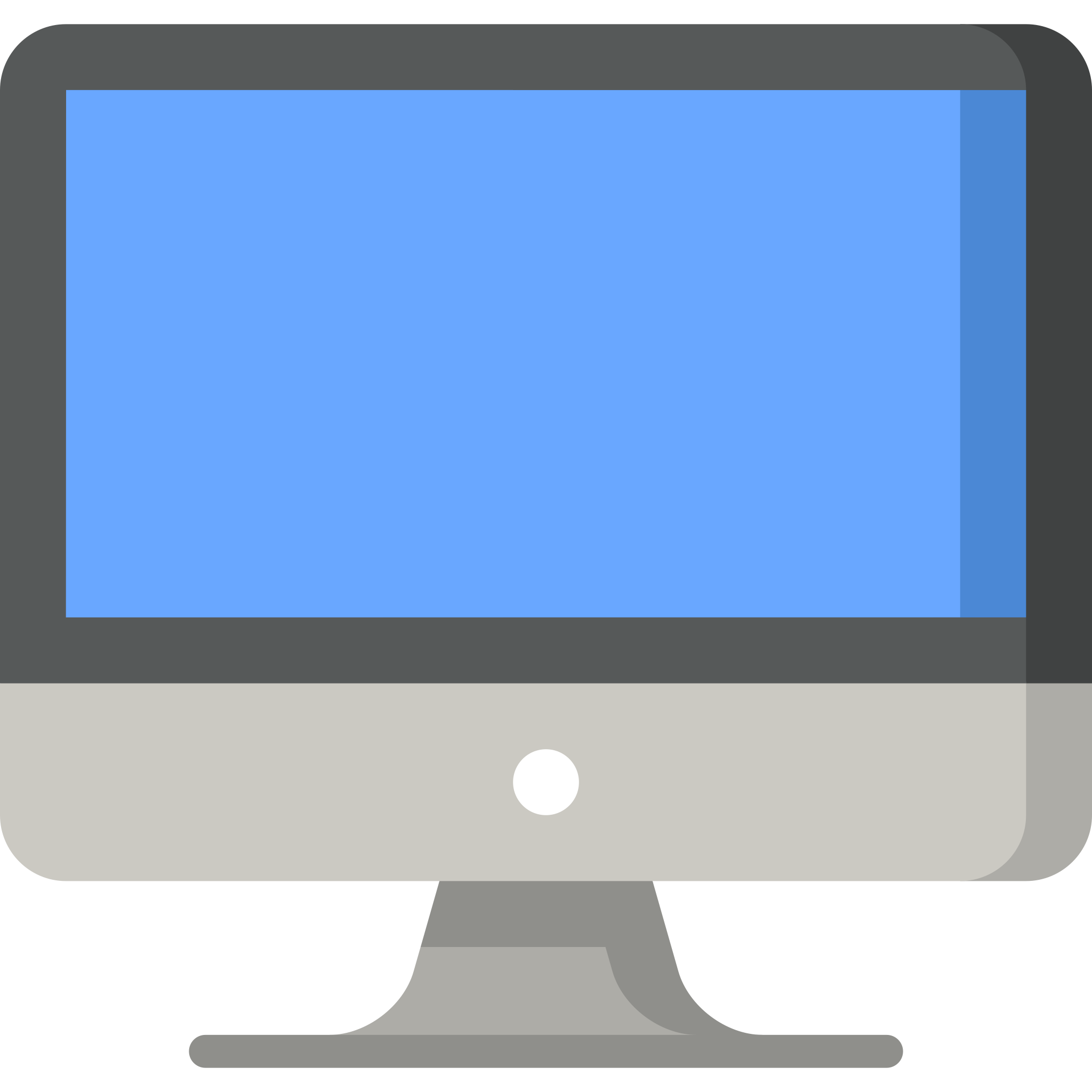 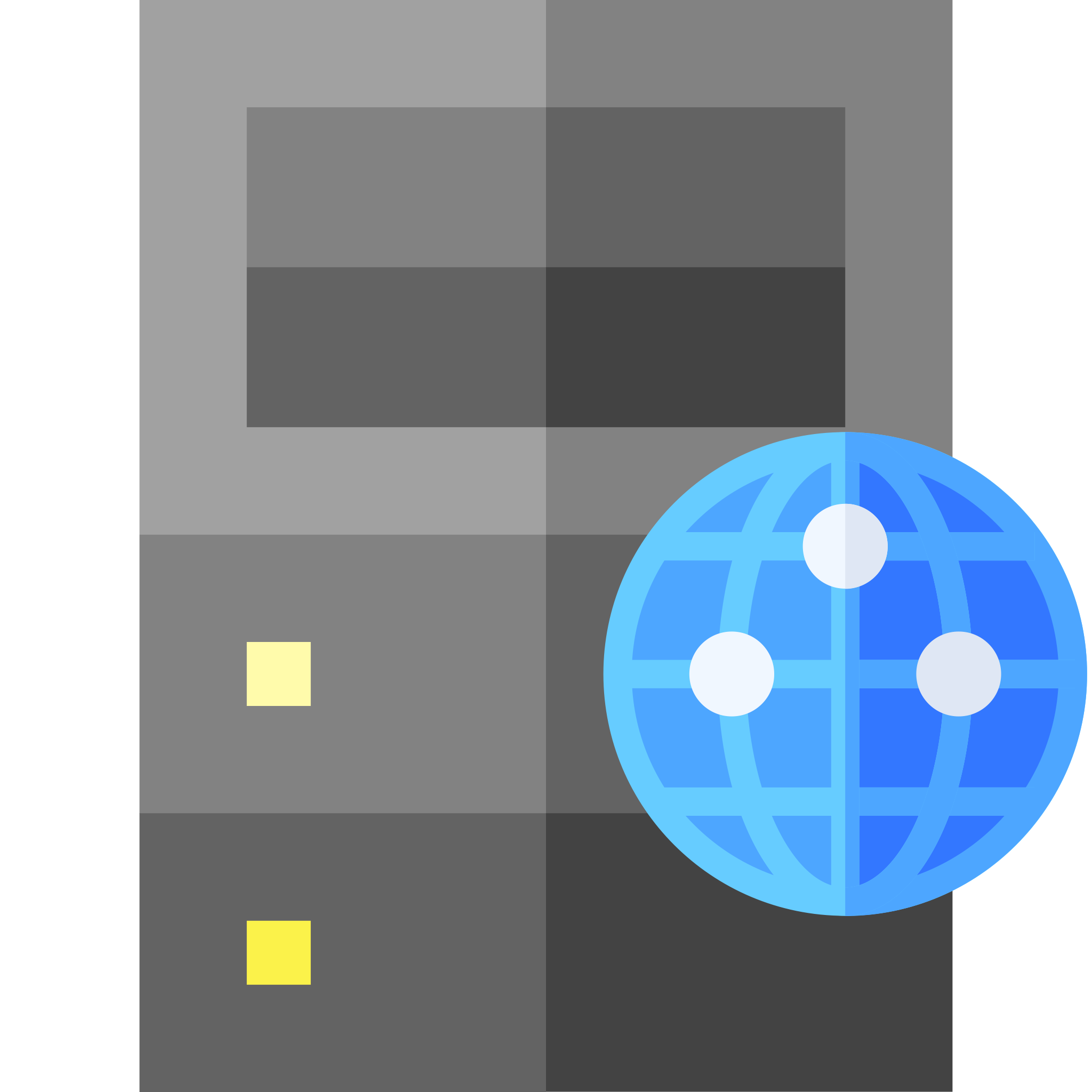 200 OK
X
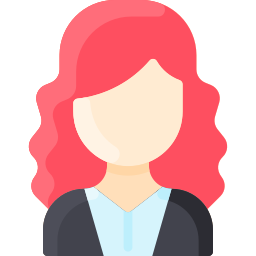 Transport Layer Security
The foundation for Secure HTTP (HTTPS)
Formerly known as Secure Sockets Layer (SSL) – dates back to 1995
Protocol for establishing secure communications channels between internet hosts
Also used for protocols other than HTTP: IMAP, POP3, FTP, SMTP

Despite the name, considered an application layer protocol(in the OSI 7-layer model, a session layer protocol)
Cryptography 101
Confidentiality – data cannot be read by unauthorised parties
Integrity – data cannot be modified by unauthorised parties without being detected
Authentication – authorised parties can prove who they are
Non-Repudiation – the author of data cannot deny that authorship
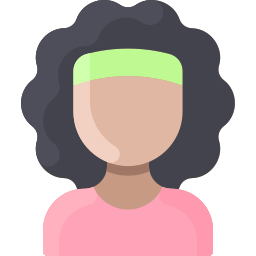 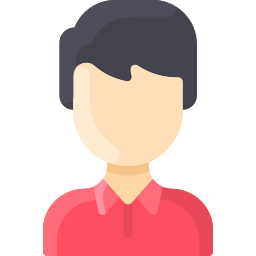 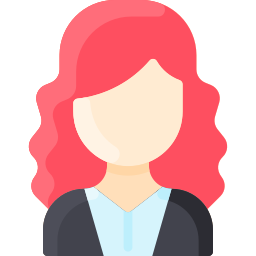 Alice
Bob
Eve
Symmetric-key Encryption
Uses a single key for both encryption and decryption
Generally fast
Examples: AES, IDEA, 3DES
Key exchange is an issue
decrypt
encrypt
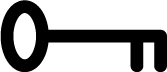 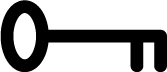 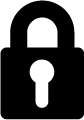 plain
text
plain
text
cypher
text
Asymmetric-key Encryption
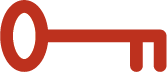 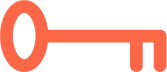 Keys are generated in pairs
Each key can decrypt what the other has encrypted
Given one key from a pair, cannot work out the other key
Generally slower than symmetric encryption
Examples: RSA, ElGamal, Elliptic-Curve Cryptography
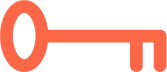 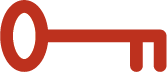 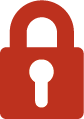 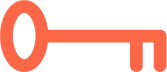 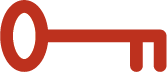 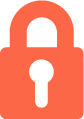 Public Key Cryptography
Commonly-used term for asymmetric-key encryption
Refers to the different roles of the keys in a pair
Public key
Shared with all by the owner
Used to encrypt messages sent to the owner
Private key 
Kept a secret by the owner
Used by the owner to decrypt messages sent to them
Cryptographic hash algorithms
Algorithm that turns an arbitrary-sized message into a fixed size bit string (the digest or hash, typically 256 or 512 bits long)
Lossy transformation
Given a digest cannot easily calculate the corresponding message
Brute force attacks, rainbow table attacks
Used to ensure integrity
Modern hash algorithms: SHA-2, SHA-3
Older insecure hash algorithms: MD5, SHA-1
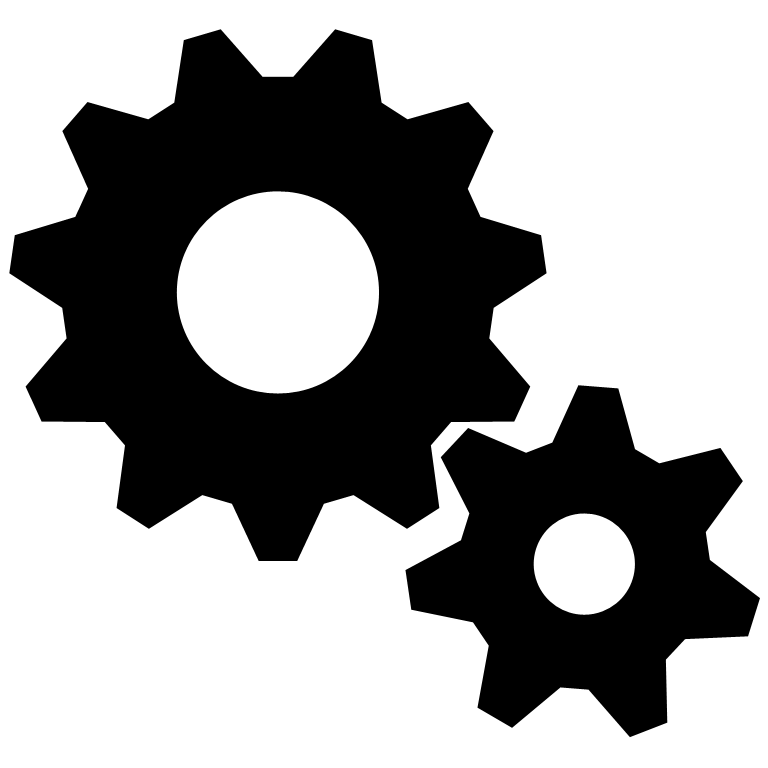 hash
#
Digital signatures
Digital Signature combination of asymmetric encryption and cryptographic hash
Authentication, non-repudiation, integrity of messages
Generate a cryptographic hash of the message
Encrypt the hash with your private key
Attach the encrypted hash to the message
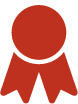 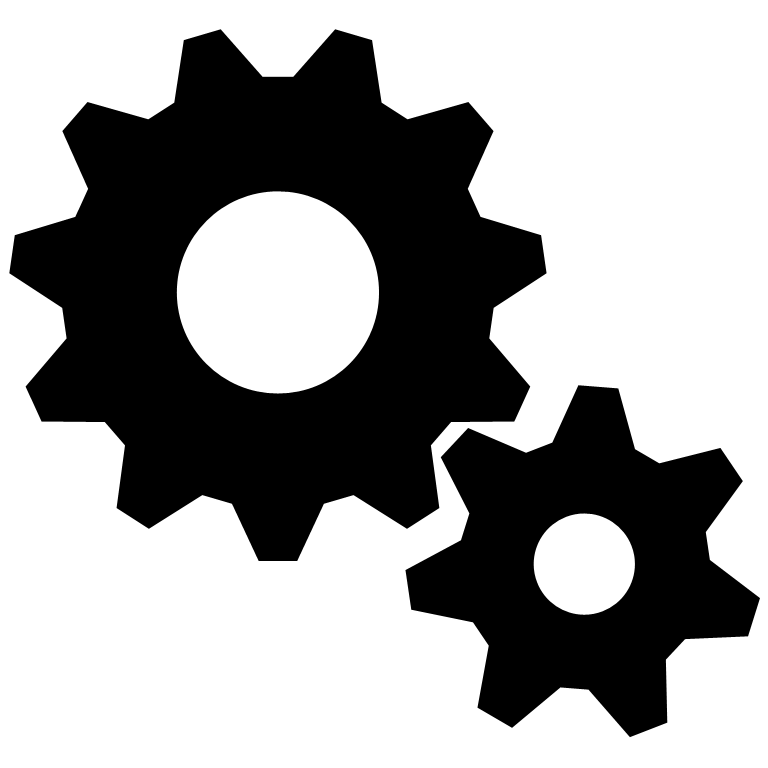 hash
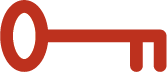 #
#
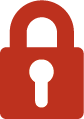 [Speaker Notes: Authentication – you can demonstrate that you signed it
Non-repudiation – you can’t deny that you signed it
Integrity – it can be demonstrated that the message hasn’t been tampered with]
Signature verification
Decrypt the encrypted hash with the public key
Generate a cryptographic hash of the message
Compare the hashes
#
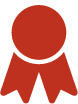 compare
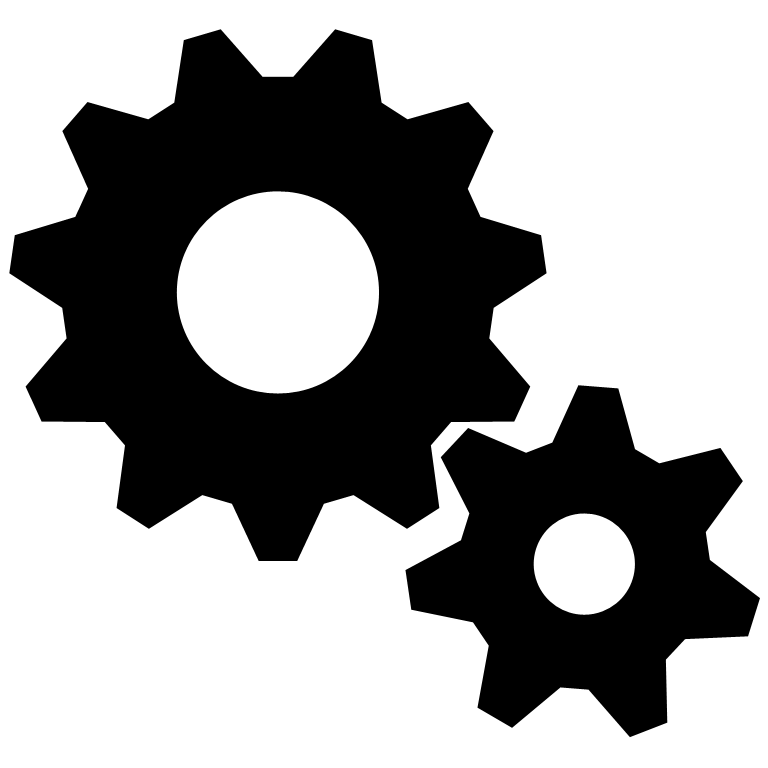 hash
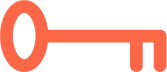 #
#
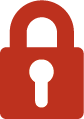 Certificates
A public key that has been digitally signed by a trusted third party (a Certificate Authority or CA)
Used to make guarantees about ownership of a public key
CA public keys typically incorporated into browsers or operating systems
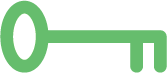 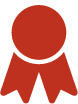 Key exchange
Symmetric cryptography needs a shared key
How can two parties agree a shared key over an insecure channel?
?
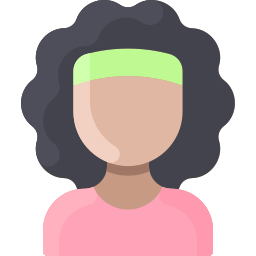 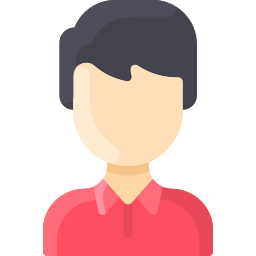 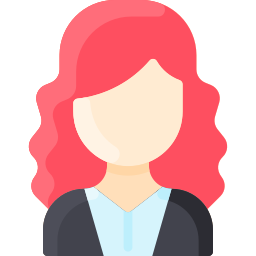 Alice
Bob
Eve
Diffie-Hellman key exchange
By Ralph Merkle, based on earlier work by Whitfield Diffie and Martin Hellman
Relies on each participant being able to apply an operation that is secret, commutative, and difficult to reverse
Difficult to reverse = trapdoor function
In its original implemenation, uses multiplicative groups of a finite field
(ga mod p)b mod p = gab mod p= (gb mod p)a mod p
Far easier to calculate exponents than logarithms in a finite field
Can be generalised to other finite cycle groups (elliptic curve groups)
Diffie, W. and Hellman, M. (1976) New Directions in Cryptography. IEEE Transactions on Information Theory. 22(6). pp. 644-654.
Merkle, R.C. (1978) Secure communications over insecure channels. Communications of the ACM. 21(4). pp.294-299.
Diffie-Hellman key exchange
p is a large prime number
g generator - is a primitive root module p, 
(i.e. for every integer a coprime to p, there is an integer k such that gk=a mod p
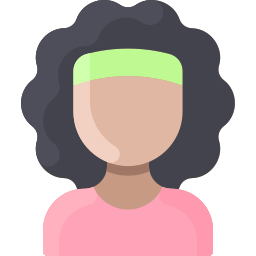 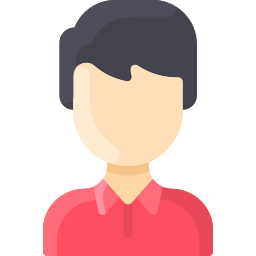 Public
g            p
A= g a mod p
Clock algorithmic
0
p
1
2
3
…
ga mod p
Diffie-Hellman key exchange
p is a large prime number
g is a primitive root module p
(i.e. for every integer a coprime to p, there is an integer k such that gk=a mod p
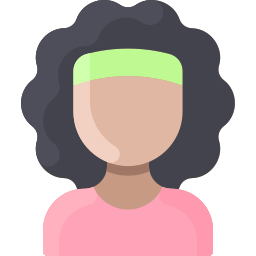 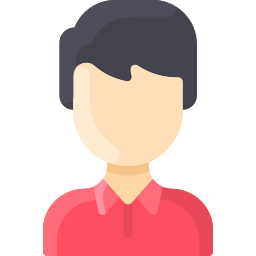 Public
g            p
A= g a mod p
B= g b mod p
Z= B a mod p
Z= A b mod p
Transport Layer Security
Symmetric-key encryption is much faster than asymmetric-key encryption
TLS is a hybrid cryptosystem
Uses asymmetric-key encryption to agree on a shared symmetric key
Uses symmetric-key encryption for subsequent application data, using the shared key
TLS 1.2 defined in Aug 2008, TLS 1.3 defined in Aug 2018
TLS 1.3 offers significant security and efficiency improvements over TLS 1.2
TLS 1.3 is widely supported by most modern browsers (notable exception: Microsoft)
Adoption by websites is much lower (<40% as of September 2020)
Dierks, T. and Rescorla, E. (2008) The Transport Layer Security Protocol Version 1.2. RFC5246. Available at: https://tools.ietf.org/html/rfc5246
Rescorla, E. (2018) The Transport Layer Security (TLS) Protocol Version 1.3. RFC8446. Available at: https://tools.ietf.org/html/rfc8446
Transport Layer Security handshake
TLS handshake is the protocol used to agree on the shared symmetric key

Several key exchange algorithms in use – these are the most common cases:
RSA (TLS 1.2 and earlier only)
Ephemeral Diffie-Hellman (TLS 1.3 onwards)

Because TLS 1.2 is still in wide use, we’ll look at both TLS 1.2 and TLS 1.3
Origin Server
User agent
RSA(TLS 1.2)
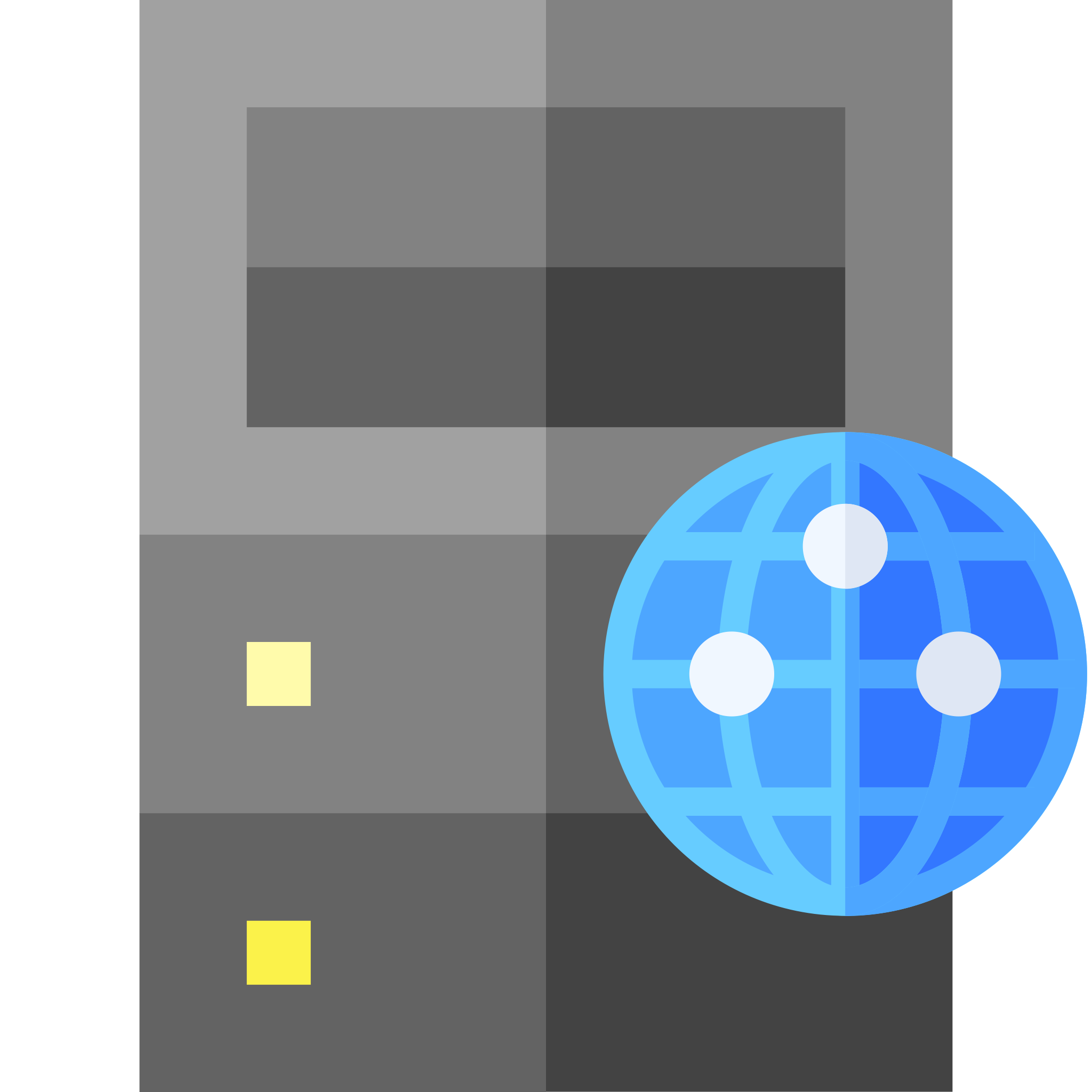 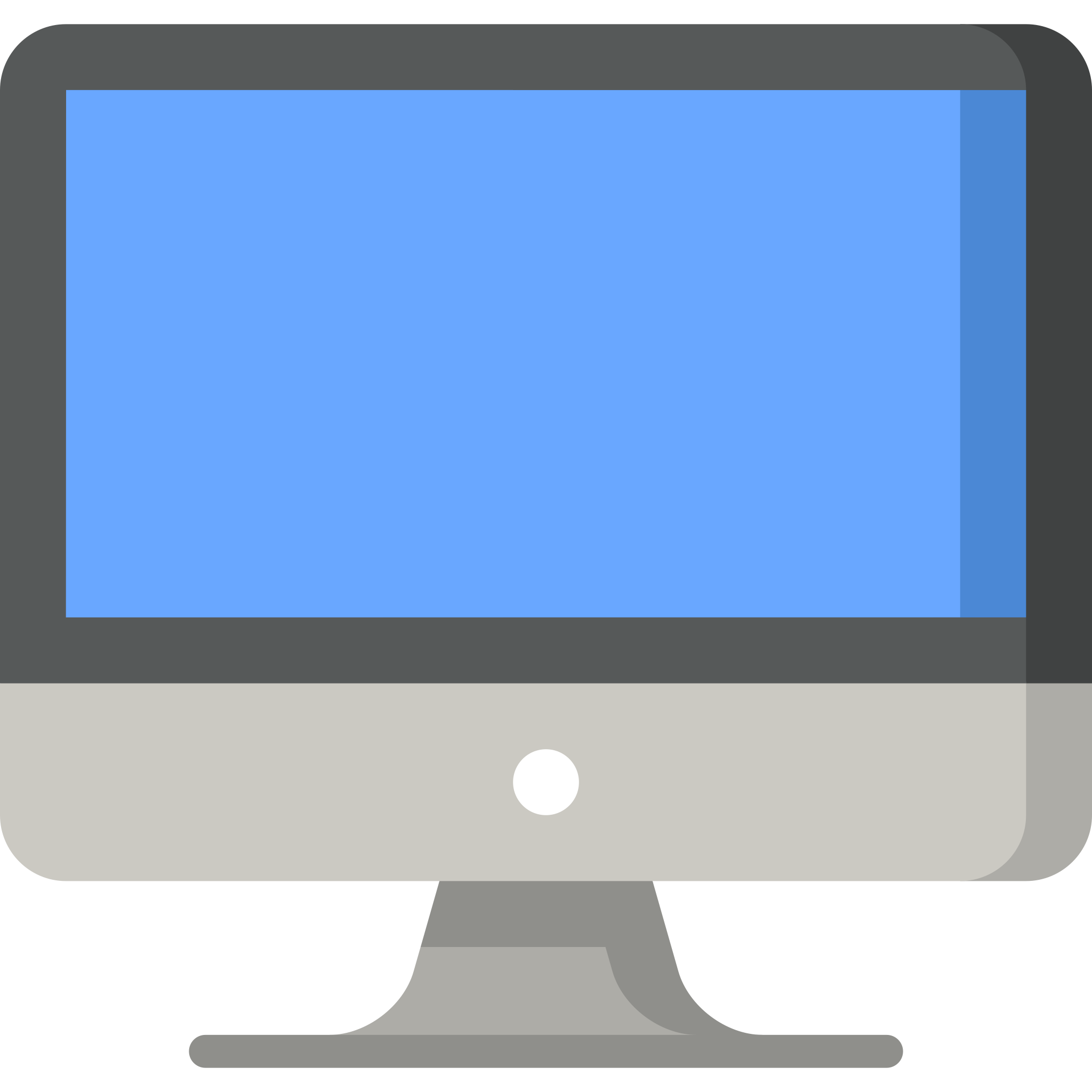 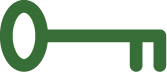 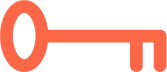 server private key
CA public key
server public key(signed by CA)
ClientHello
ChangeCipherSpec
Finished
n
generate random number
n
m
generate random number
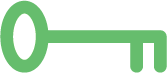 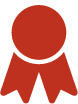 CertificateVerify
#
ServerHello
ChangeCipherSpec
Finished
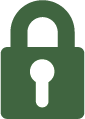 m
verify server public key
#
generate transcript hash
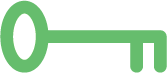 generate premaster secret
generate transcript hash
#
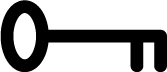 ClientKeyExchange
Certificate
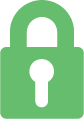 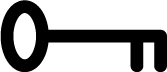 construct master secret (session key)
construct master secret
+
m
+
n
→
←
m
+
n
+
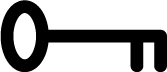 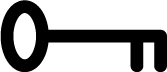 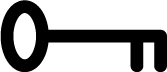 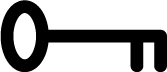 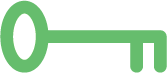 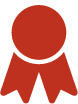 ServerHelloDone
begin secure communication
begin secure communication
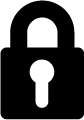 Perfect forward secrecy
As shown, protocol ensures the confidentiality of the subsequent communications
What happens if the server’s private key is leaked at some point in the future?

With a copy of the messages from ClientHello to ClientKeyExchange, we can reconstruct the session key (master secret) and decrypt the rest of the session

We need to protect past communications against the loss of a long-term secret

Ephemeral Diffie-Hellman is used by TLS 1.3+ to ensure perfect forward secrecy

TLS 1.3 lets the client identify their preferred p and g from a small registry of “good” values
Gillmor, D. (2016) Negotiated Finite Field Diffie-Hellman Ephemeral Parameters for Transport Layer Security. RFC7919. Available at: https://tools.ietf.org/html/rfc7919
Latency
The handshake from TLS 1.2 and earlier requires two round trips before secure communications can begin
Minimum of 4 * 0.067 = 0.27s
This is on top of the 3-way TCP handshake (minimum 0.2s) and before any additional overheads from HTTP

TLS 1.3 reduces the handshake to a single round trip
0.067s
Image: NASA
Origin Server
User agent
DHE(TLS 1.3)
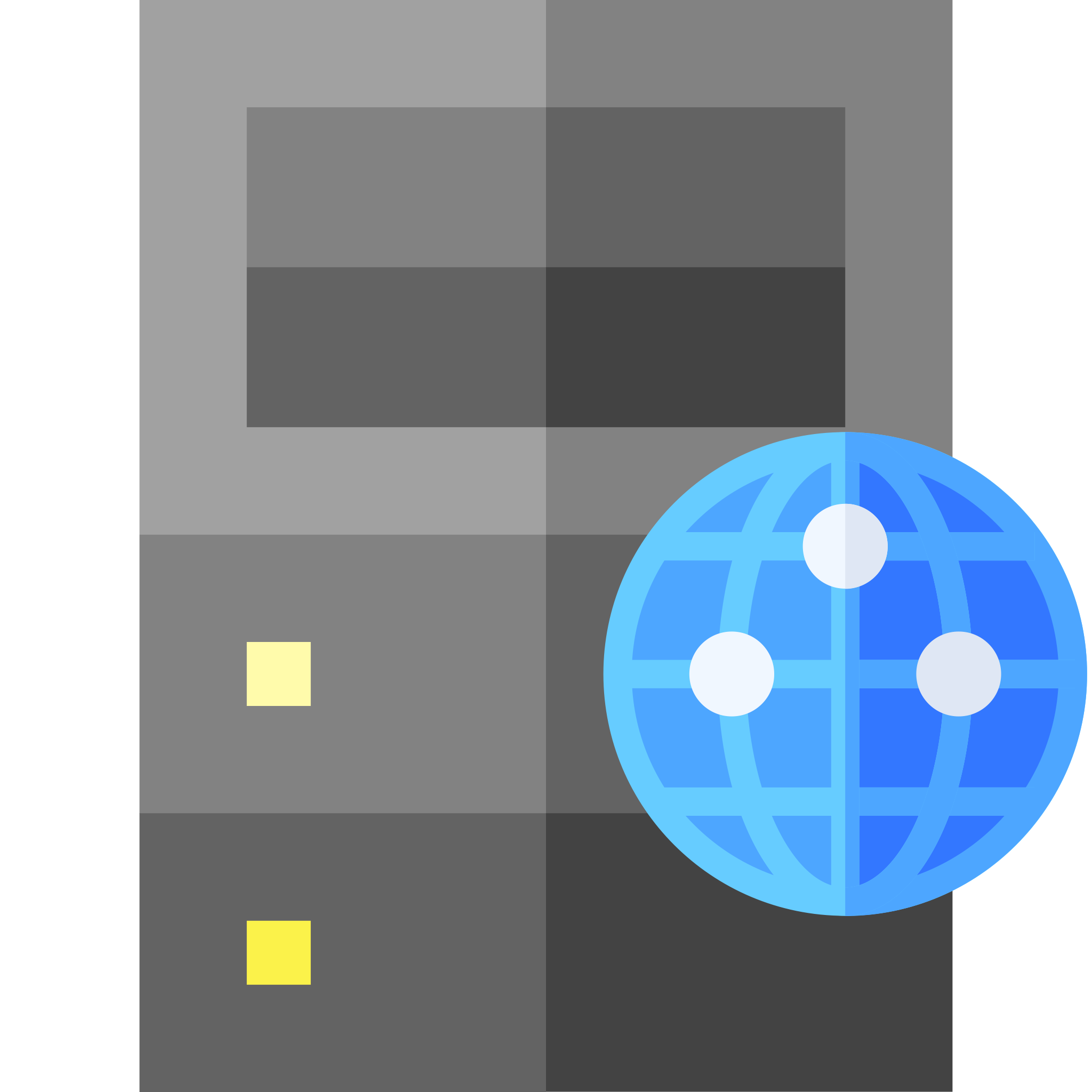 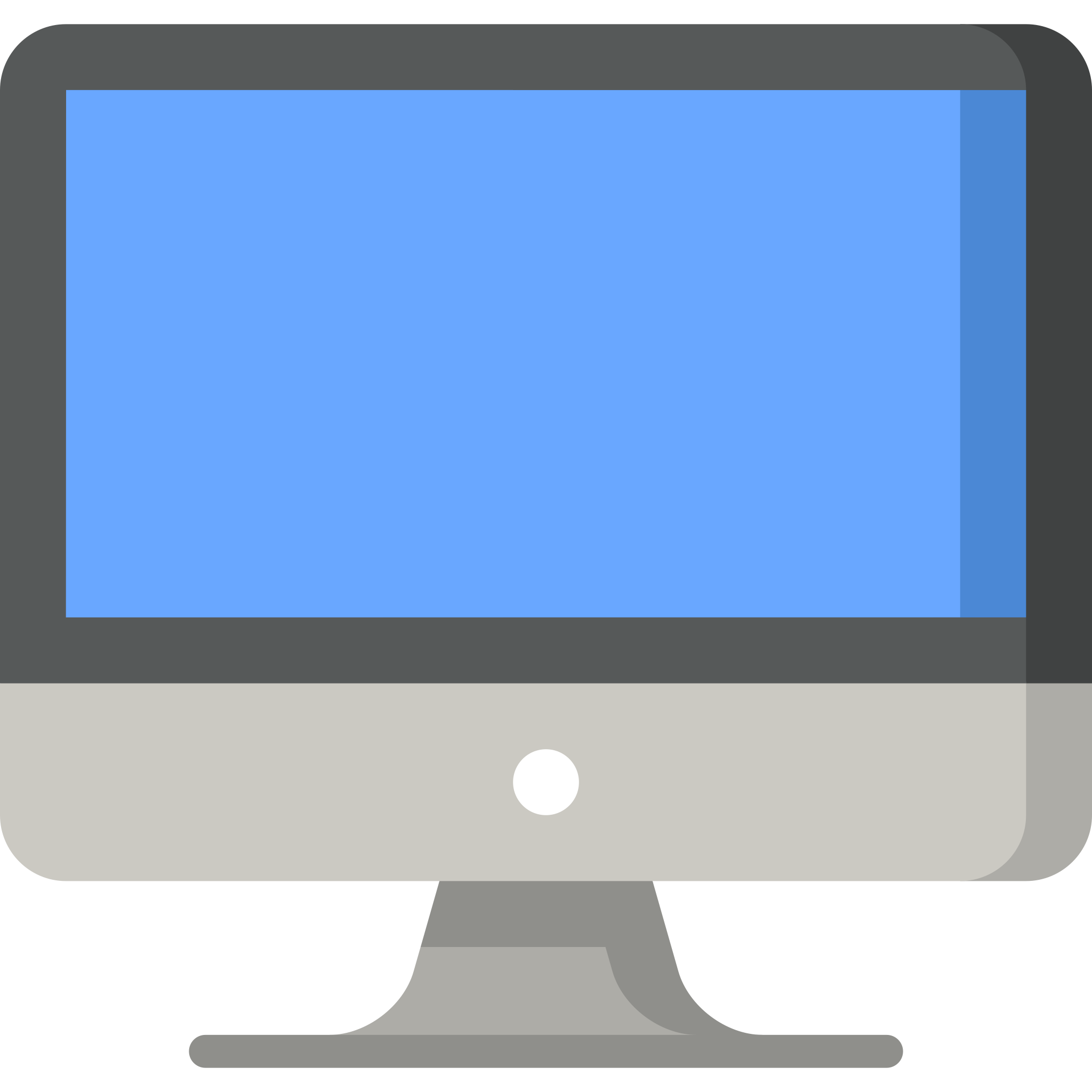 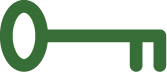 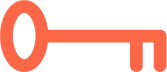 server private key
CA public key
generate public DH key
generate public DH key
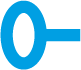 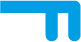 server public key(signed by CA)
ClientHello
n
generate random number
n
m
generate random number
key_share
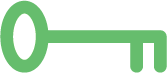 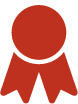 construct shared DH key
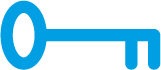 construct shared DH key
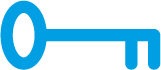 ServerHello
m
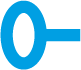 #
generate transcript hash
key_share
generate transcript hash
generate transcript hash
#
#’
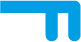 #’
generate transcript hash
construct handshake secret
Certificate
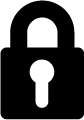 construct handshake secret
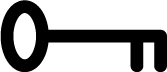 ←
#
+
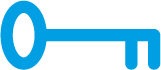 authenticate server
+
#
→
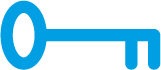 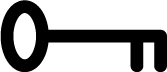 CertificateVerify
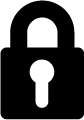 Finished
construct master secret
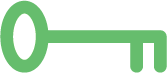 construct master secret
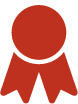 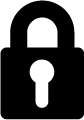 Server Authentication
EncryptedExtensions
+
#’
→
←
#’
+
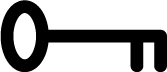 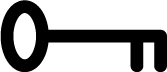 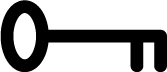 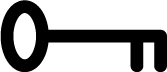 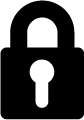 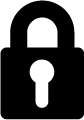 begin secure communication
begin secure communication
HTTPS
HTTP over a TLS connection
Standard port is 443 (as opposed to port 80 for HTTP)
Now common for HTTP URIs to redirect to an equivalent HTTPS URI
301 Moved Permanently or 308 Permanent Redirect
Requires two sessions: http session (tcp and http), then open a https session (tcp, tls, http)
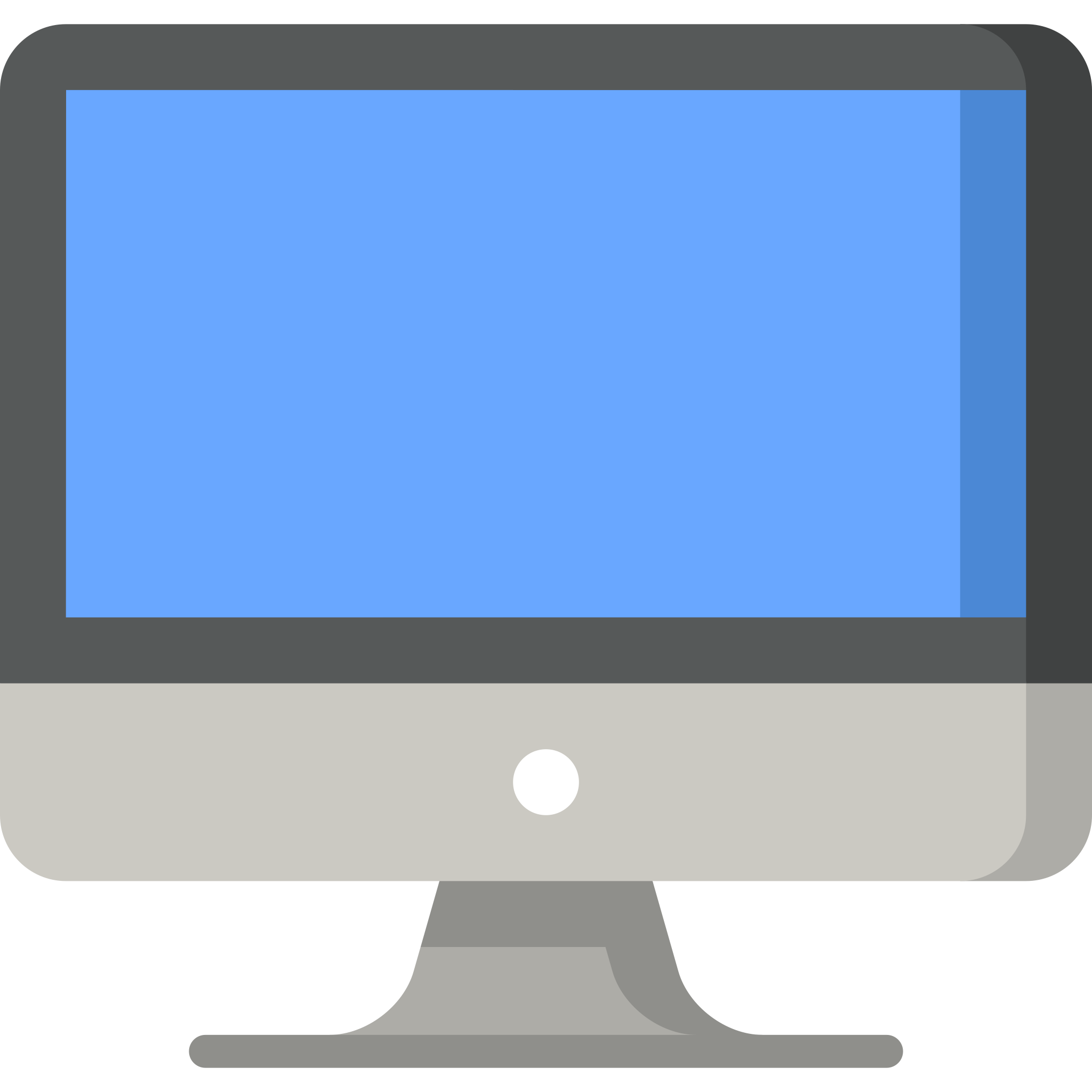 GET / HTTP/1.1
Host: example.org
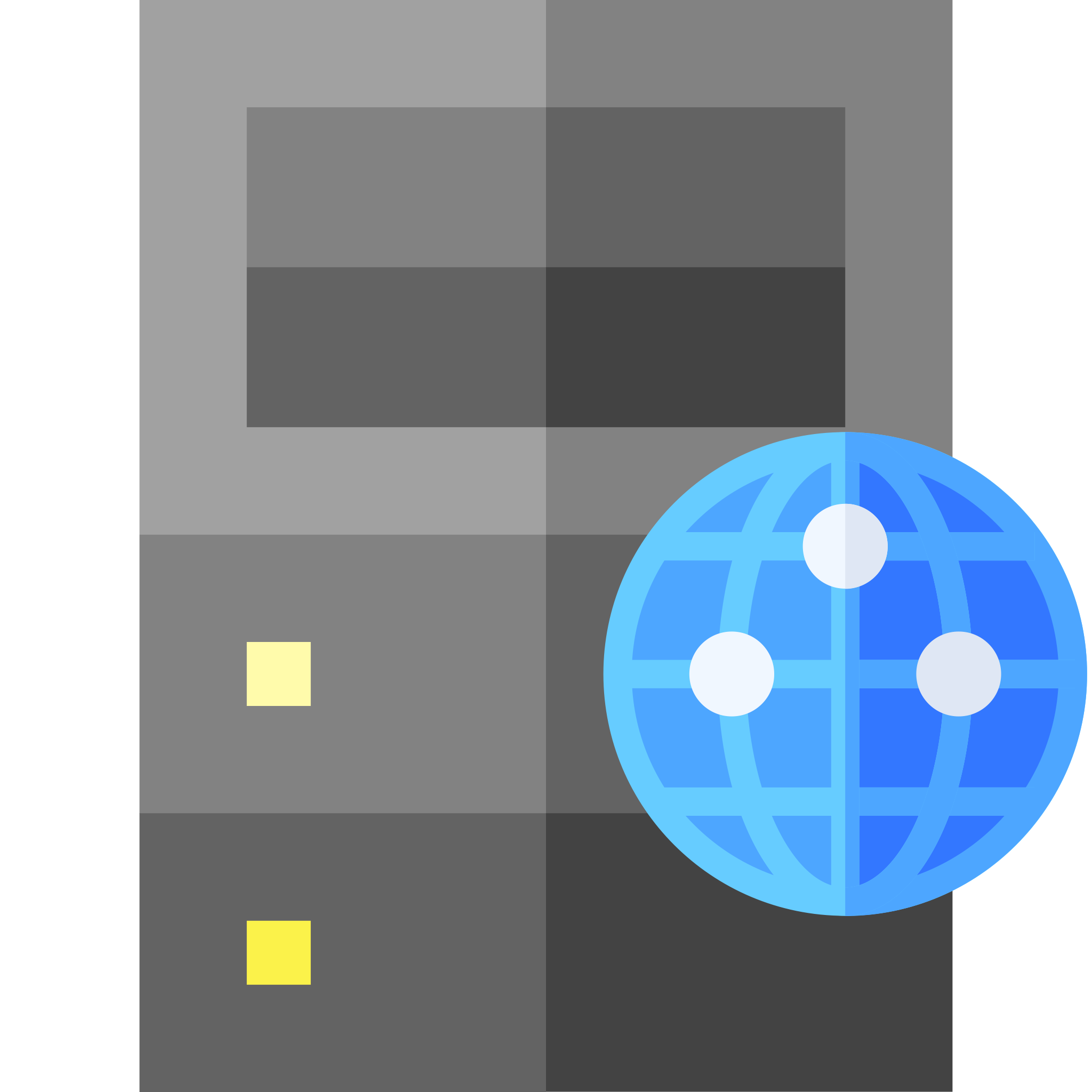 HTTP/1.1 301 Moved PermanentlyLocation: https://example.org/
HTTP Strict Transport Security
301 Moved Permanently requires a redirect for every URI on a website
Strict-Transport-Security: header allows a website to declare that it is only accessible via HTTPS
Avoids future redirections for all URIs on that website (and possibly also sub-domains)
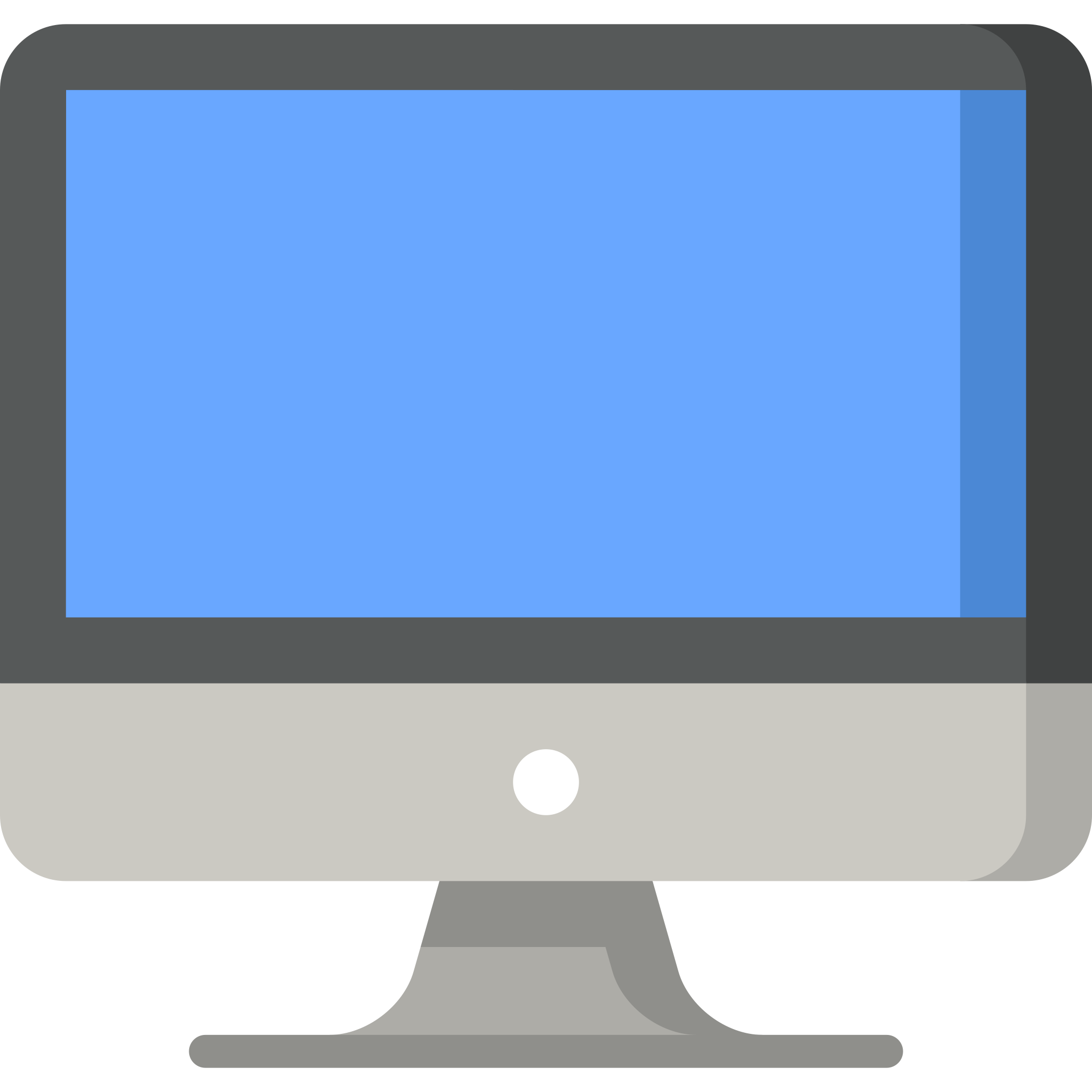 GET / HTTP/1.1
Host: example.org
HTTP/1.1 301 Moved PermanentlyLocation: https://example.org/
Strict-Transport-Security: max-age=31536000; includeSubDomains
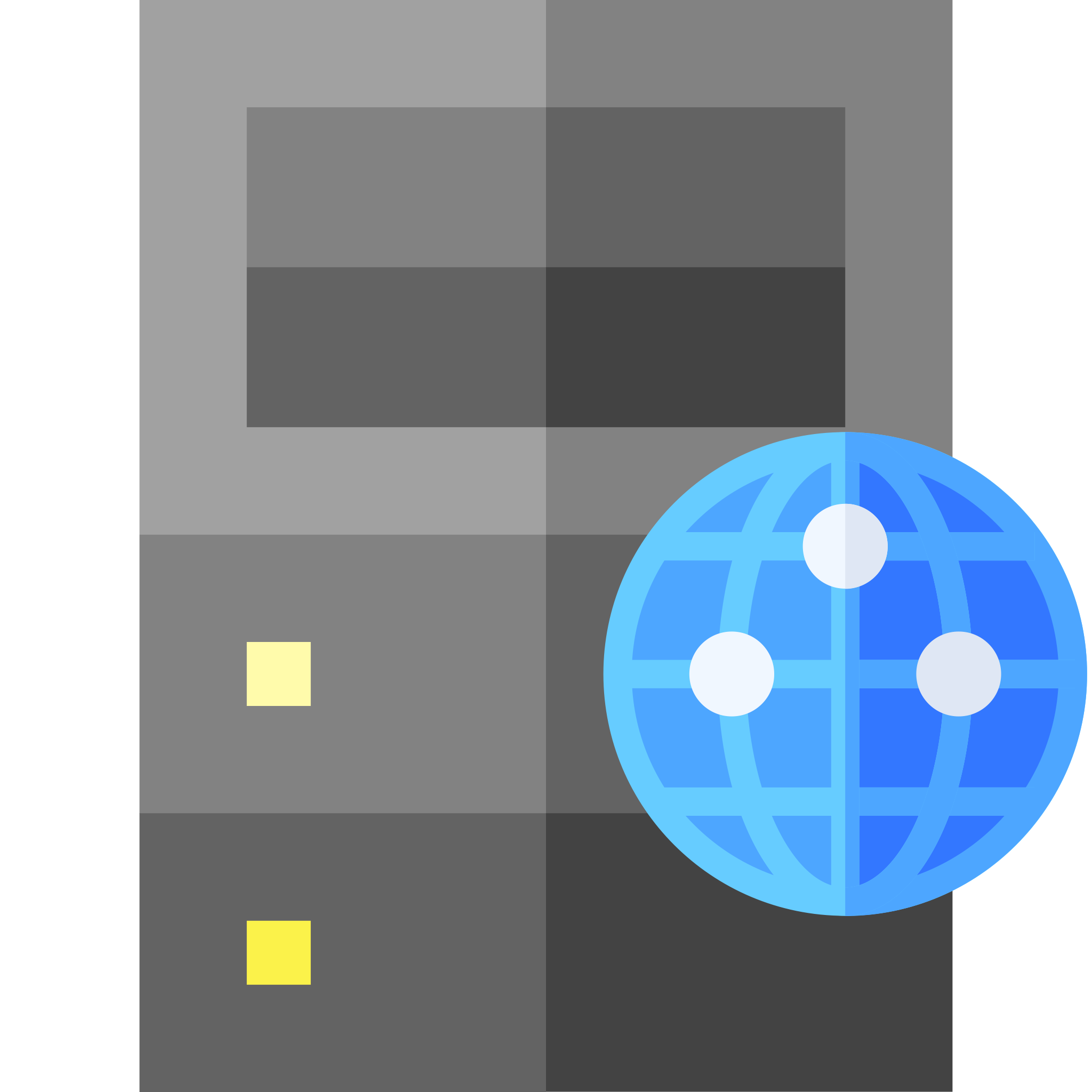 Hodges, J. et al (2012) HTTP Strict Transport Security. RFC6797. Available at: https://tools.ietf.org/html/rfc6797
Further Reading
Dierks, T. and Rescorla, E. (2008) The Transport Layer Security (TLS) Protocol Version 1.2. RFC5246.
https://tools.ietf.org/html/rfc5246
Rescorla, E. (2018) The Transport Layer Security (TLS) Protocol Version 1.3. RFC8446.
https://tools.ietf.org/html/rfc8446
Diffie, W. and Hellman, M. (1976) New Directions in Cryptography. IEEE Transactions on Information Theory. 22(6). pp. 644-654.
Merkle, R.C. (1978) Secure communications over insecure channels. Communications of the ACM. 21(4). pp.294-299.
Hodges, J. et al (2012) HTTP Strict Transport Security. RFC6797. 
https://tools.ietf.org/html/rfc6797
Next:Securing HTTP